SONS OF THE AMERICAN REVOLUTION
EAGLE SCOUT RECOGNITION PROGRAM
Ernie Wasmer
CONTACT INFORMATION

 E-MAIL:		APTINC@YAHOO.COM
PHONE:		816-589-2220

ALSO:		ALAN SANDERS AT THE SCOUT HEADQARTERS.
RECOGNITION
SAR EAGEL SCOUT CERTIFICATE

SAR EAGLE SCOUT PATCH

SAT EAGEL SCOUT MEDAL
NSSAR AWARDS                                Essay contest
NATIONAL FIRST PLACE WINNER		$10,000.00

FRIST RUNNER UP				 $  6,000.00

SECOND RUNNER UP				 $  4,000.00
ATHRUR M. AND BERDENA KING EACLT SCOUT CONTEST
APPLICATION CONSISTS OF THREE PARTS

EAGLE SCOUT CONTEST APPLICATION FORM

FOUR GENERATION ANCESTOR CHART

500-WORD PATRIOTIC THEMED ESSAY

DEADLINE FOR THE CONTEST 15 FEBRUARY
ESSAY SUGGESTONS
EVENTS
EVENTS LEADING UP THE REVOLUTION, e.g. Boston Massacre, Boston Tea Party

PERSONS:  
MEMBERS OF THE CONTINENTIAL CONGRESSES
SERVICE MEMBERS 

PHILOSOPHY OF IDEALS 

FOUNDING DOCUMENTS
EXAMPLES OF PAST WINNERS
HTTPS://WWW.SAR.ORG/ARTHUR-M-BERDENA-KING-EAGLE-SCOUT-CONTEST/

CLICK ON:	Winning Eagle Scout name
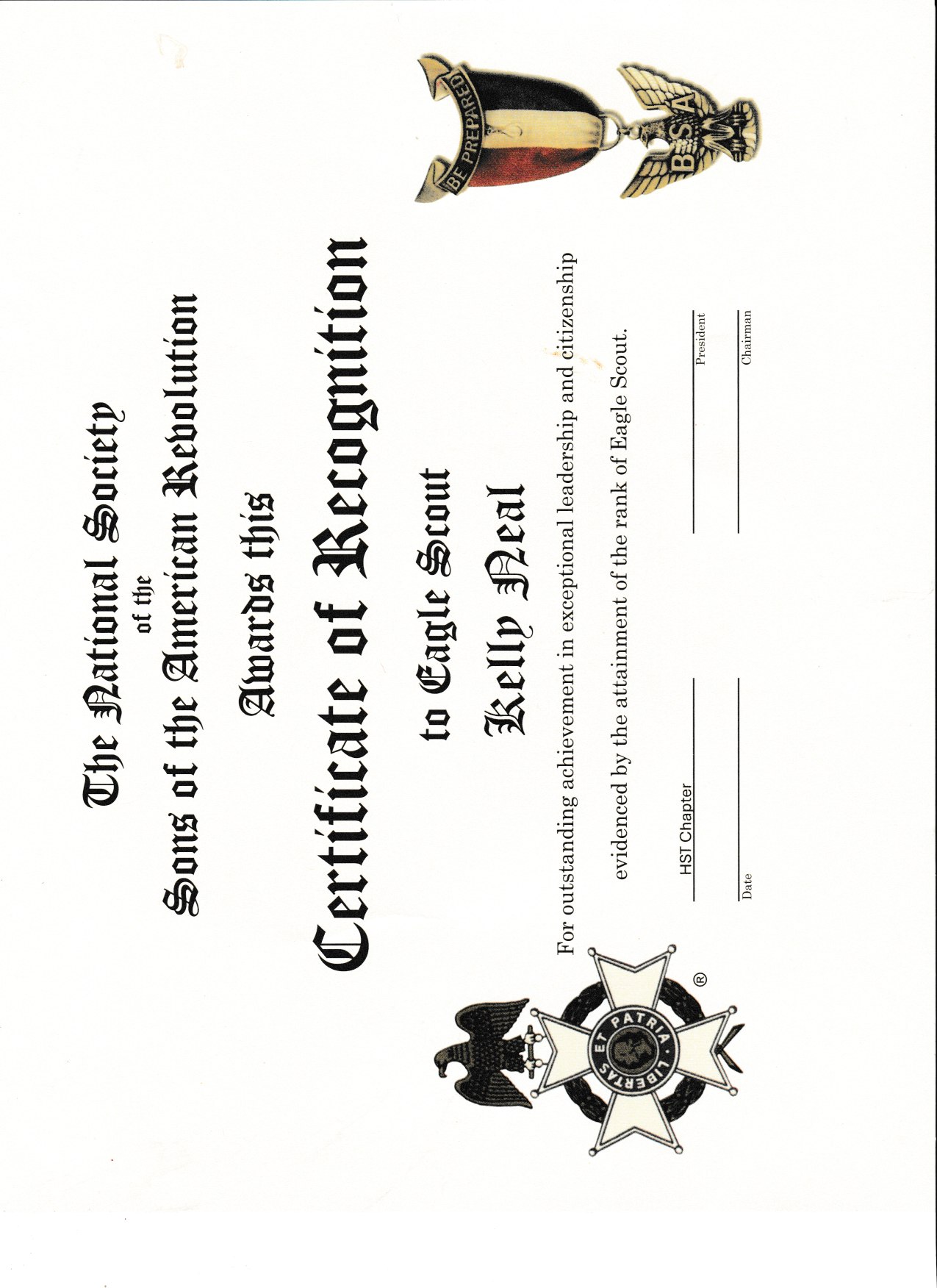 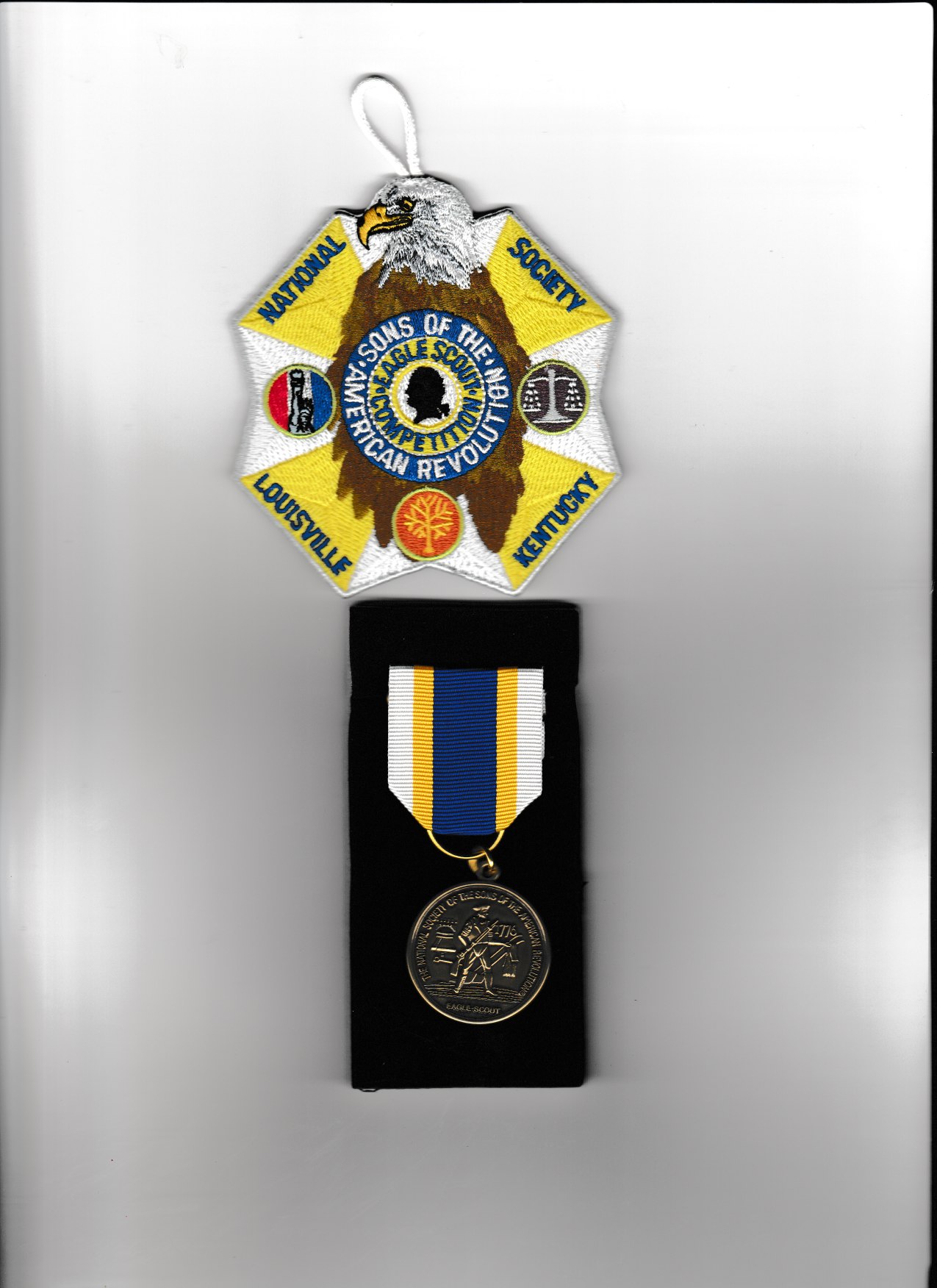 Sons of the  Union Veterans of the Civil War
Form to complete
Certificate 
Patch

The National Chapter will provide the Certificate and the Patch 
I can e-mail you the Form
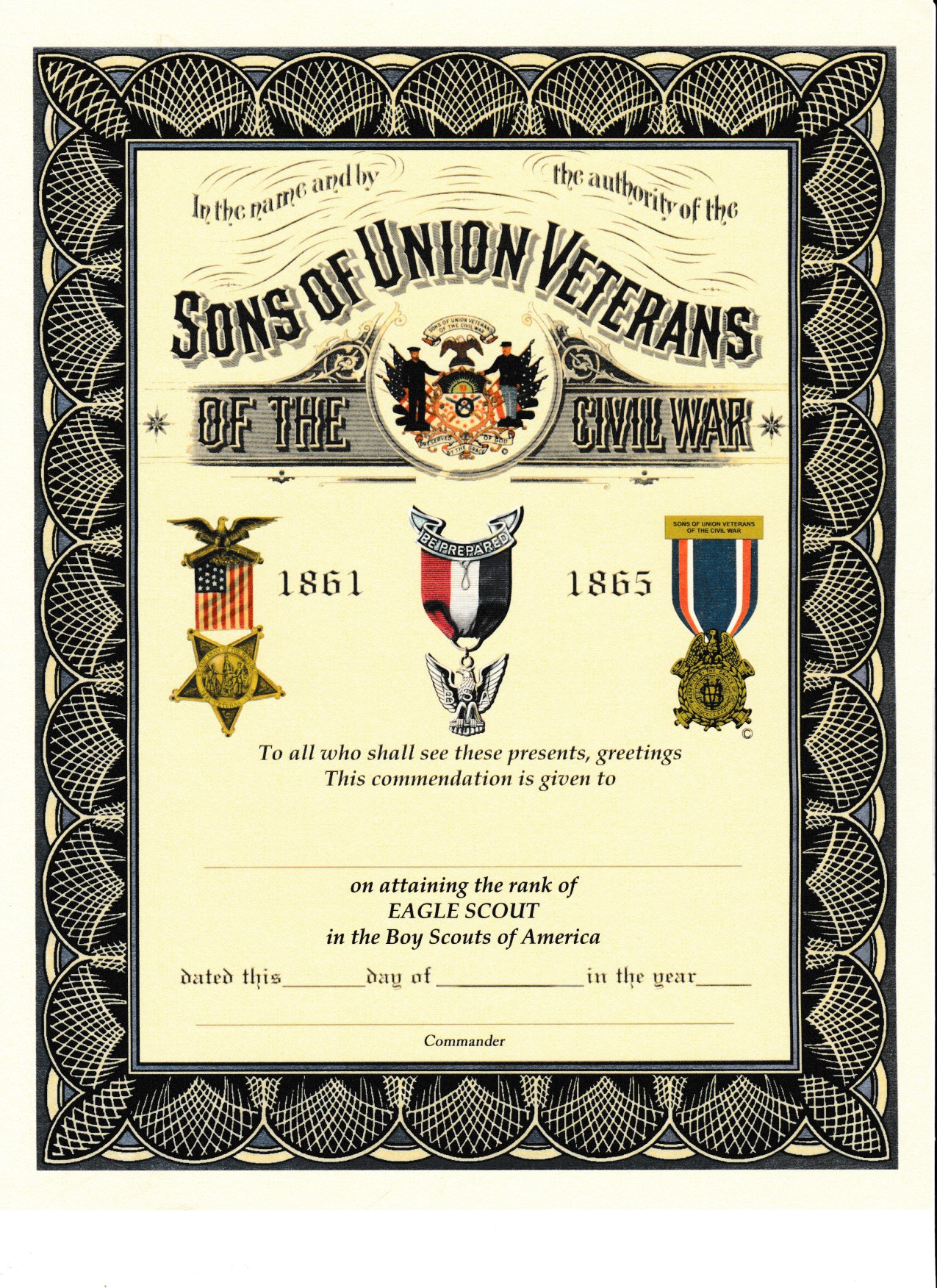 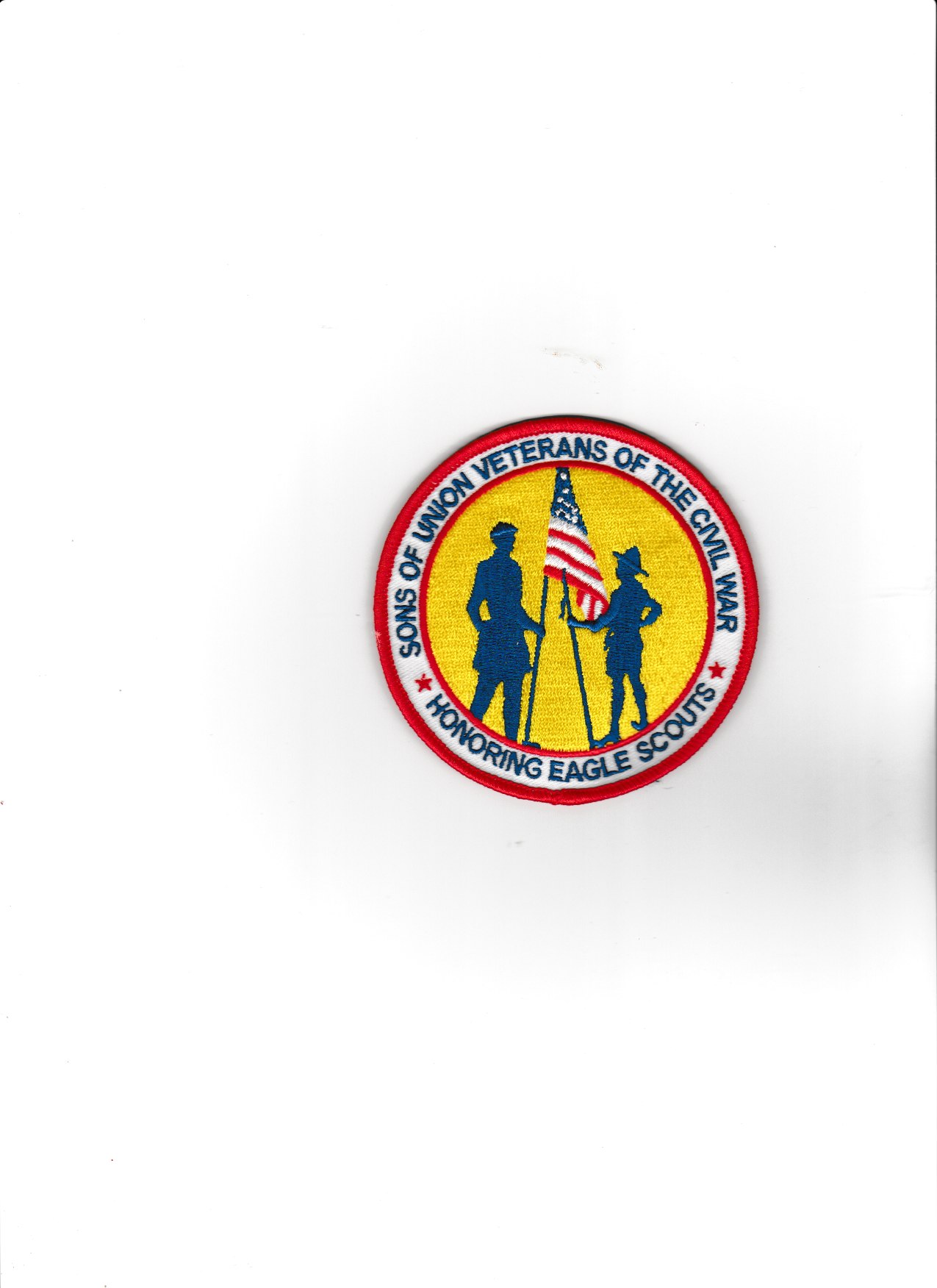 If you are interested
The best thing to do is contact me and I will email you all the forms.

Email:		aptinc@yahoo.com
With the e-mail please note the Eagle Scout Recognition and the Troop Number
This allows me to be certain that this is not spam or worse

Cell:		816.589.2220
Thank you for your time
Any questions.